教学媒体的理论与实践
穆 肃
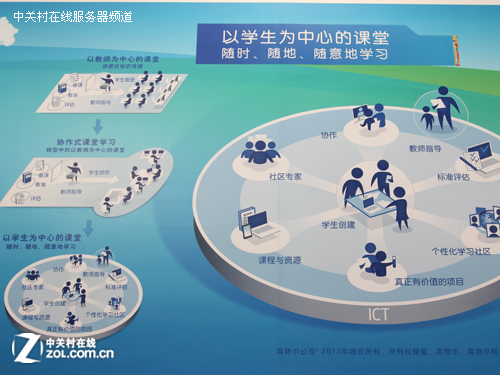 课程概况
在信息时代，数字媒体和相关技术的应用是教学过程的必要元素，也成为教育技术学重要的应用和研究范畴之一。
本课程为教育技术学专业师范生的必修课程和非师范生的选修课。
对于非师范生，本课程旨在培养本专业非师范学生能从教学的角度深入理解教学中所运用的各种教学技术与媒体，如它们的类型、特点和作用，从而为今后从事教学媒体的设计、制作、研发等奠定基础。
课程概况
课程性质： 选修课， 
教学方式：混合学习
学时学分： 32 学时 2 学分
课程目标
了解与教学媒体有关的基本概念：媒体、教学媒体、现代教学媒体、数字化教学媒体、语言媒体、文字媒体、印刷媒体、电子媒体、数字媒体、教学媒体、信息、符号。
了解与媒体及教学应用相关的理论主要包括：信息理论（信息的本质）、符号理论（符号的本质）、麦克卢汉的媒体论、教学媒体本质论（Clark, Bates, Bruner）、经验之塔、教学媒体的特性、符号理论、教学媒体的教育学基础、教学媒体的心理学基础、教学媒体与传播过程、媒体选择理论。
了解和掌握教学媒体的操作与使用主要包括：光学投影类媒体、电声媒体、电视媒体、计算机媒体、现代教学媒体应用系统。
了解和掌握在教学中媒体应用的方法和途径
学习特点
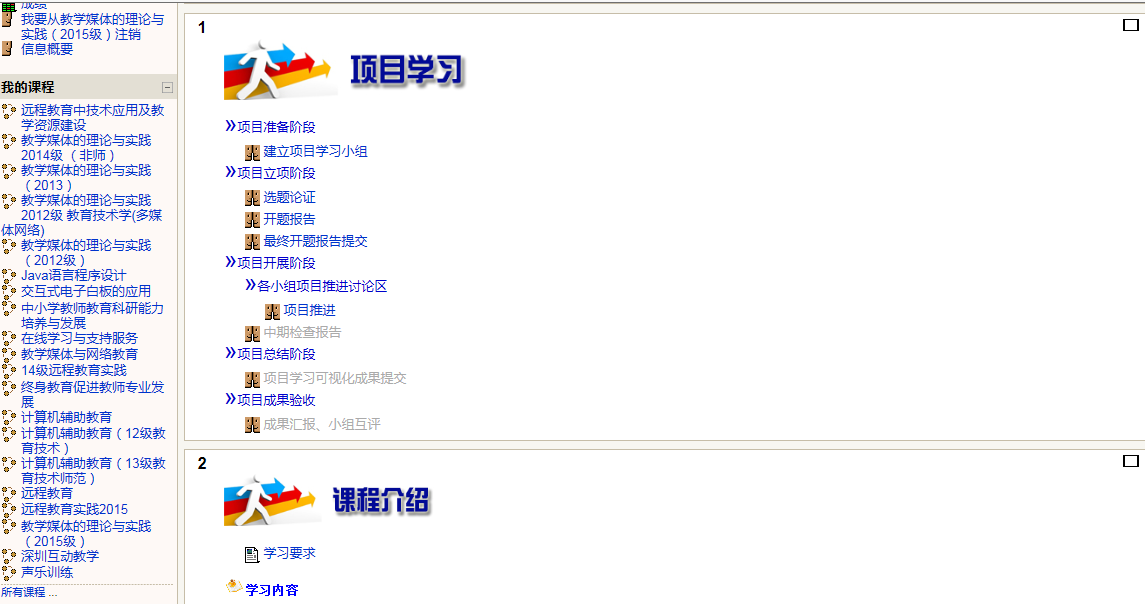 学习内容
Textbook Content, Instructional technology and media for Learning, edition 12th
1. Exploring Student Learning 2. Designing Instruction and Assessing Learning 3. Integrating Technology and Media into Instruction: The ASSURE Model 4. Designing Digital Learning Environments 5. Engaging Learners with Digital Devices 6. Connecting Learners Using Web 2.0 7. Teaching at a Distance 8. Enhancing Learning with Multimedia 9. Preparing for Tomorrow’s Challenges
评价方式